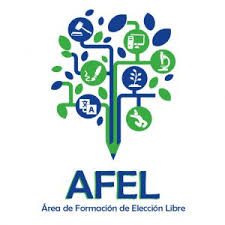 Dirección de Desarrollo Académico e Innovación EducativaÁrea de Formación de Elección Libre AFEL
Experiencia educativa:
Integración Económica México-Estados Unidos
Experiencia educativa:
Integración Económica México-Estados Unidos
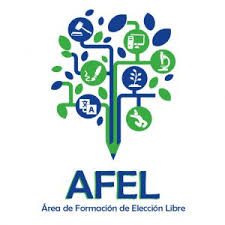 Teorías de la globalización
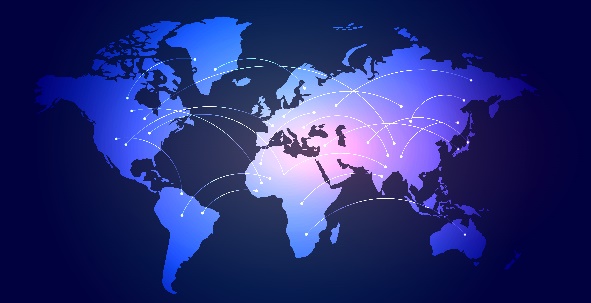 [1]
Experiencia educativa:
Integración Económica México-Estados Unidos
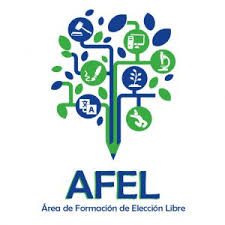 El debate de la globalización
Dentro de la teoría de la globalización se han ido generando tendencias que tienen una óptica diferente entre ellas de cómo perciben los efectos de la globalización; estas tendencias son:
Experiencia educativa:
Integración Económica México-Estados Unidos
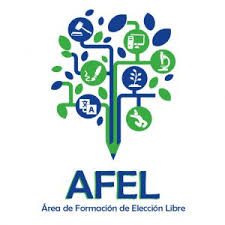 Hiperglobalizadores
En esta tendencia se sostienen que:

La globalización económica produce una desnacionalización de las economías, mediante el establecimiento de redes transnacionales de producción, comercio y finanzas.

La globalización construye nuevas formas de organización social que reemplazan a los Estados-nación como las principales unidades económicas y políticas de la sociedad mundial.
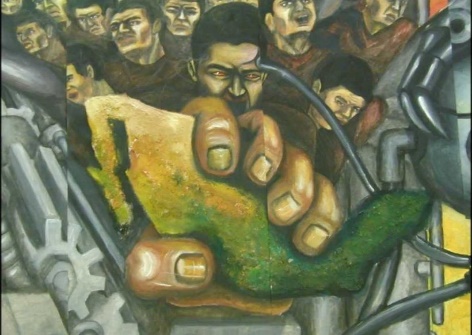 [2]
Experiencia educativa:
Integración Económica México-Estados Unidos
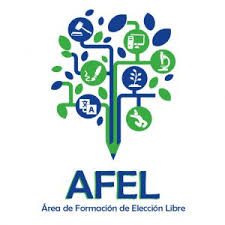 Hiperglobalizadores-Globalización integradora
Dicha tendencia considera que la economía global se vuelve cada vez más integrada; que la mayoría de los Estados implementan una disciplina económica neoliberal.
Que existe una nueva sociedad civil global, como son las ONG’s y las diferentes instituciones internacionales, como el Fondo Monetario Internacional (FMI), la Organización Mundial del Comercio (OMC) y el Banco Mundial (BM).
Además de que los individuos y las organizaciones internacionales son cada vez más sujetos de nuevas autoridades públicas y privadas, globales o regionales.
Por lo anterior es que los hiperglobalizadores sostienen la emancipación de una civilización global.
Experiencia educativa:
Integración Económica México-Estados Unidos
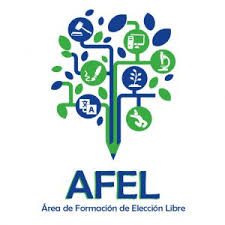 Hiperglobalizadores-globalización
Con la aparición de:

Organismos internacionales. 
Supremacía de la economía de mercado.
Hibridación de las culturas. 
	
Los hiperglobalizadores interpretan su surgimiento como una muestra de un orden mundial nuevo, el cual predice la desaparición del Estado-nación.
Experiencia educativa:
Integración Económica México-Estados Unidos
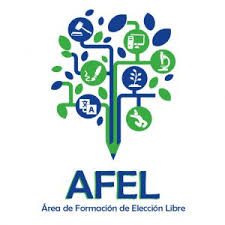 Hiperglobalizadores-Estado-nación
Los hiperglobalizados, en su percepción de Estado-nación, consideran que:

Los gobiernos nacionales son incapaces de controlar lo que trasciende dentro de sus propias fronteras y de satisfacer por sí mismos las demandas de sus propios ciudadanos.

A medida que las instituciones globales o regionales adquieren un papel más importante, se erosiona la soberanía y autonomía de los Estado-nación.
Experiencia educativa:
Integración Económica México-Estados Unidos
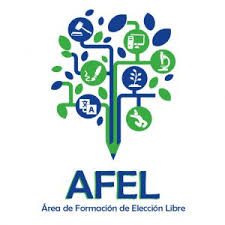 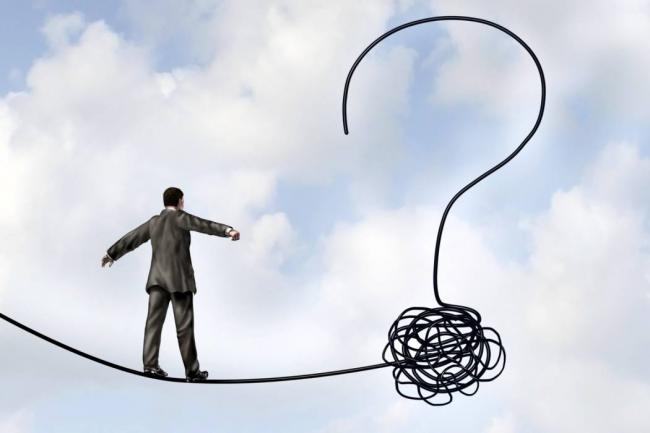 Escépticos
[3]
En esta tendencia consideran que no existe una globalización como tal, es un mito.
En su argumento sostienen que lo que existe es una economía perfectamente integrada en todo el mundo, lo que significa que hay un aumento en las interacciones entre economías nacionales.
Afirmando que la globalización contemporánea ha sido exagerada por los hiperglobalizadores y que subestiman el poder de los gobiernos nacionales para regular la actividad económica internacional.
Analizando la globalización vs. regionalización  conciben que lo que existe es una regionalización del mundo y que la economía se mueve en tres bloques económicos: Europa, Asia-Pacífico y  Norteamérica
Experiencia educativa:
Integración Económica México-Estados Unidos
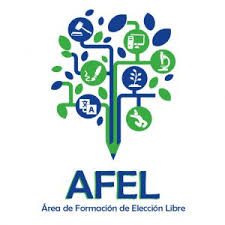 Escépticos-Estado-Nación
El Estado-Nación en esta tendencia se sustenta bajo la óptica de que:

Los gobiernos nacionales continúan siendo el eje central de la política económica internacional y aseguran que este proceso de internacionalización lo inició Estados Unidos después de la II Guerra Mundial, al alentar la liberalización de la economías nacionales.

Consideran que la internacionalización se ha caracterizado por una creciente marginalización de muchos países menos desarrollados,  existiendo un mayor flujo de comercio entre los países desarrollados, dejando de lado a los países en desarrollo y que esta marginalización ha generado un sentimiento nacionalista, provocando una regionalización de ideas y sentimientos encontrados.
Experiencia educativa:
Integración Económica México-Estados Unidos
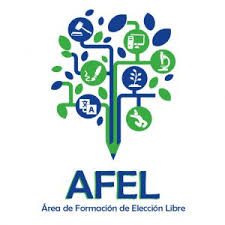 Escépticos: el mito de la globalización
En esta tendencia, bajo el precepto de que la globalización es un mito, enfatizan que:

El gobierno global y la internacionalización económica, son proyectos occidentales (neoliberalismo), cuyo objetivo es mantener la primacía de Occidente en los negocios mundiales; así mismo, que los gobiernos locales continúan siendo los constructores del sistema económico internacional.
Experiencia educativa:
Integración Económica México-Estados Unidos
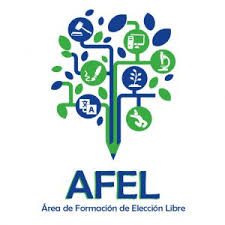 Transformacionalistas
Para los simpatizantes de esta tendencia, la globalización es una fuerza impulsora decisiva detrás de los rápidos cambios sociales, políticos y económicos que están reformando las sociedades modernas (Giddens, 1998).

En ella perciben dentro de la globalización que las sociedades y los Estados tienen que ajustarse a un mundo cambiante en donde ya no hay una distinción clara entre los negocios internacionales y los domésticos (glocal)1 y la conciben como una fuerza transformadora de todo.
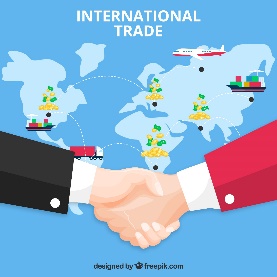 [4]
1 El adjetivo glocal es un acrónimo bien formado a partir de global y local, que se emplea con frecuencia en el ámbito económico, pero también en otros como el de la cultura. Fundèu RAE. (2019, 22 abril). «Glocal», término válido. Fundéu.es. https://www.fundeu.es/recomendacion/glocal-termino-valido/
Experiencia educativa:
Integración Económica México-Estados Unidos
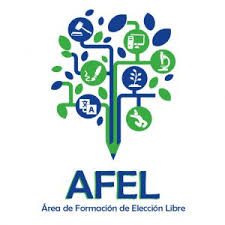 Transformacionalistas
Los transformacionalistas ante la pregunta de ¿hacia dónde vamos? sugieren que estamos en un proceso a largo plazo, sin saber correctamente nuestro destino.

Que se está viviendo una mezcla de relaciones en donde podemos encontrar el Tercer Mundo en el Primer Mundo, además de una reconstitución de las funciones del Estado y la sociedad.
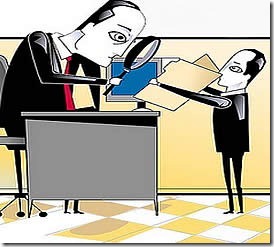 [5]
Experiencia educativa:
Integración Económica México-Estados Unidos
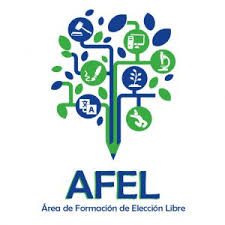 Transformacionalistas
Para los transformacionalistas la globalización no afecta las funciones del Estado, sin embargo, éstas no se han mantenido intactas y los diferentes sistemas globales (financieros hasta ecológicos) determinarán, de cierta manera, el destino de las comunidades en una localidad del mundo.
Experiencia educativa:
Integración Económica México-Estados Unidos
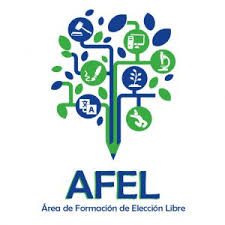 Transformacionalistas-Globalización y Estado
Los transformacionalistas perciben que existe un desmembramiento de la relación entre soberanía, territorialidad y el poder del Estado; y que, sin embargo, la soberanía del Estado moderno no se debe de entender como una barrera territorialmente definida y que se está ante el surgimiento de un nuevo régimen soberano.
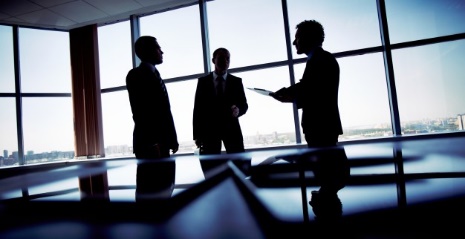 [6]
Experiencia educativa:
Integración Económica México-Estados Unidos
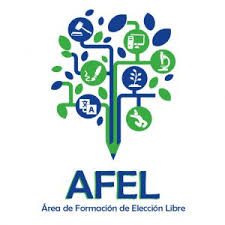 Transformacionalistas: soberanía
En cuanto a la soberanía, para los transformacionalistas los Estados modernos tienen otro tipo de régimen soberano, el cual está asociado con nuevas formas poderosas no territoriales de organización económica, política y social como son las ONG’s, el FMI, la OMC y la Unión Europea.

En este nuevo régimen, la autoridad se extiende entre los diferentes actores públicos y privados, tanto a nivel local como regional y los Estados dejan de ser los centros o principales formas de gobierno o autoridad en el mundo.

Para ellos, la globalización no ha producido el fin del Estado, sin embargo, ha fomentado la evolución de sus funciones.
Experiencia educativa:
Integración Económica México-Estados Unidos
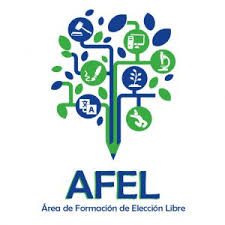 En el siguiente cuadro se sintetizan, bajo ciertas variables, lo sustentado en cada una de las tendencias de la conceptualización de la globalización.
Experiencia educativa:
Integración Económica México-Estados Unidos
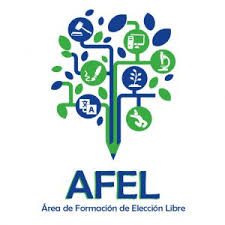 Disclairmer
Experiencia educativa:
Integración Económica México-Estados Unidos
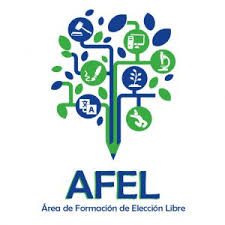 Fuentes de información
Calvo, A. (2010). Economía internacional y organismos económicos internacionales. Universitaria Ramón Areces. 
Entrena, F. (2019). La globalización y la crisis del estado-centrismo como contexto de los actuales liderazgos políticos. Intersticios Sociales, (18), 79-104. http://www.scielo.org.mx/pdf/ins/n18/2007-4964-ins-18-79.pdf
Fundèu RAE. (2019, 22 abril). «Glocal», término válido. Fundéu.es. https://www.fundeu.es/recomendacion/glocal-termino-valido/
Infante, J. M. (2007). Una interpretación de la globalización. Trayectorias, IX(23), 55-56. https://www.redalyc.org/pdf/607/60715117007.pdf
Krugman, P., Obstfeld, M., (2006). Economía internacional. Teoría y política (Y. Moreno, trad.) (7.a ed.). Pearson Education.
Tugores, J. (2006). Economía Internacional. Globalización e Integración Regional. McGraw-Hill.
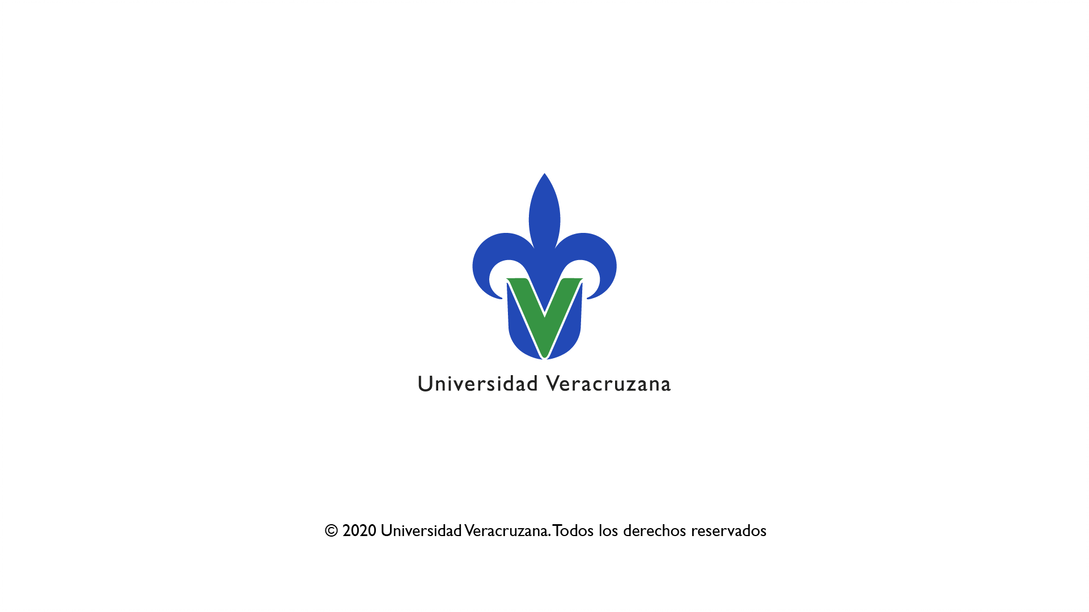